High-temperature creep properties of NIFS-HEAT-2 high-purity low-activation vanadium alloy
T. Nagasakaa, b, T. Murogaa, b, T. Tanakaa, b, A. Sagaraa, b, K. Fukumotoc, P. F. Zhengd, and R. J. Kurtze
aNational Institute for Fusion Science
bThe Graduate University for Advanced Studies
cResearch Institute of Nuclear Engineering, University of Fukui
dSouthwestern Institute of Physics
ePacific Northwest National Laboratory
Vanadium alloy is one of optionsBack-up and alternative to ferritic steels
Back-up if the ferromagnetism causes big problems
No magnetization
Alternative for higher thermal efficiency blanket
Stronger above 600oC
Higher thermal conductivity
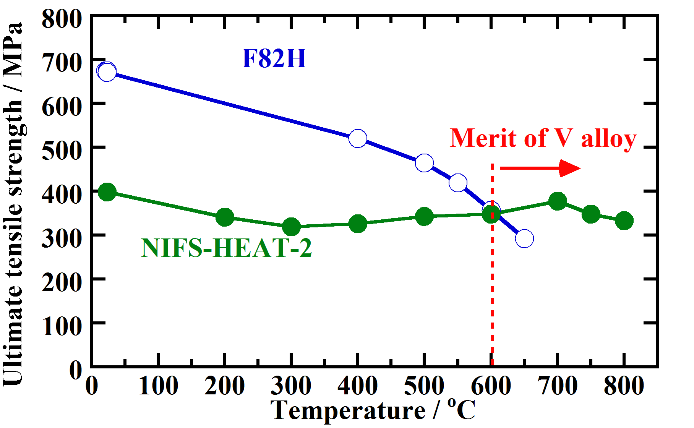 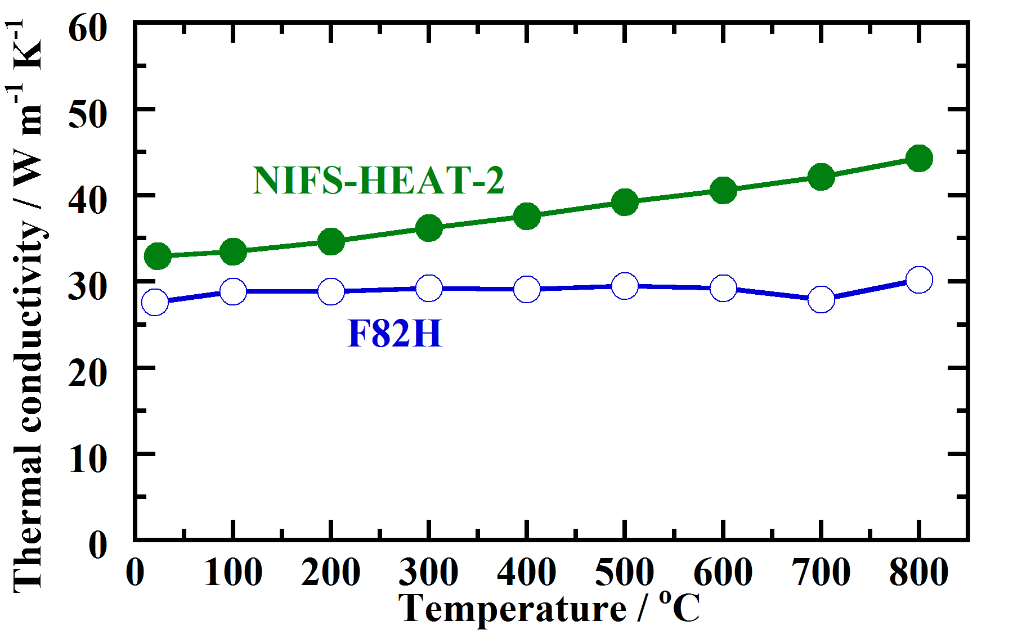 ferritic steel
Fig. Tensile strength
Fig. Thermal conductivity
Scale-up of alloy production is ongoing in the world
Scale-up for V alloy was pursued in the US for the first time. Fabrication technology for 1.2 ton-scale melting and breakdown process have been developed.

Development of advanced technology for purification, joining and coating are ongoing in the world
2005
1995
2000
2010
Project
500, 1200 kg
US832665, 832864, V-4Cr-4Ti, US-DOE
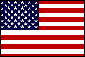 US-DOE Fusion
30, 160 kg
NIFS-HEAT-1 & 2, V-4Cr-4Ti, NIFS, Japan
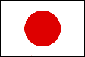 NIFS Fusion Eng.
42, 110 kg
RF-VVC2 & 3, V-(4-8)Cr-(4-5)Ti, A. A. Bochvar Inst., RF
Fusion & FBR
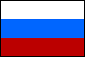 30 kg
SWIP-30, V-4Cr-4Ti, SWIP, China
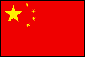 Fusion HL-2A
30 kg
CEA-J57, V-4Cr-4Ti, CEA Saclay, France
SFR & GFR
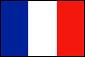 Fig. Activities with the fabrication scale of 30 kg or more
The highest-purity vanadium alloy in the world: NIFS-HEAT-2
V
a
O
Nb
Both interstitial impurities and radioactive impurities are successfully reduced using industrial-scale technologies
Substitutional
solute
Interstitial solute:
Much hardening
[1] T. Nagasaka et al., J. Plasma and Fusion Res. SERIES, 5 (2002) 545., [2] M. L. Grossbeck et al., J. Nucl. Mater., 258-263 (1998) 1778., [3] M. M. Potapenko et al., ICFRM-14, Sep. 6-11, 2009, Sapporo, Japan., [4] H. Y. Fu et al., J. Nucl. Mater. 442 (2013) S336., [5] V. Duquesnes et al., J. Nucl. Mater. 426 (2012) 96.
Fig. Lattice of V alloy
Many properties have been improved by the purification - Interstitial impurity effect -
Workability
IAEA FEC 2000 & 2004
Weldability
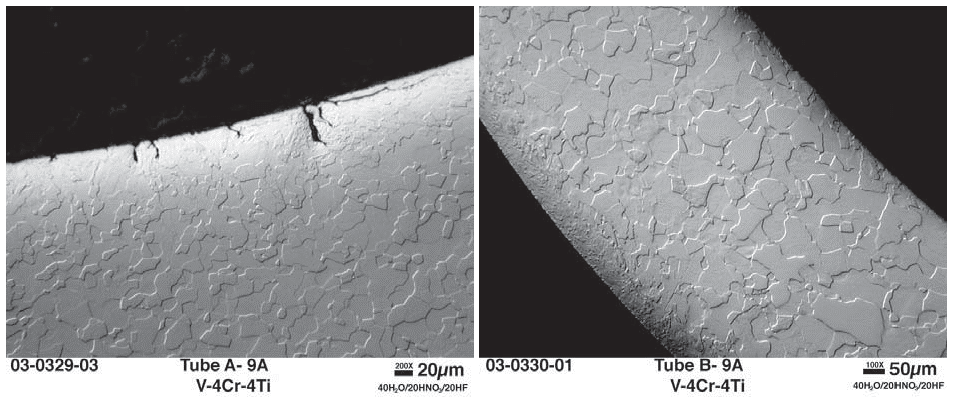 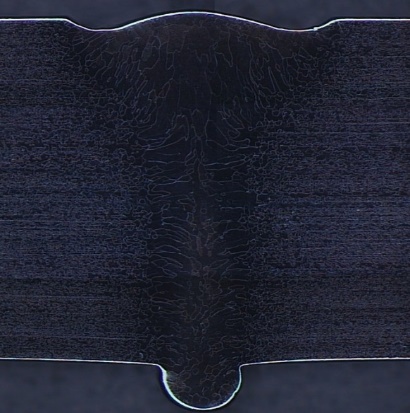 Defects on tube wall
NH2
C+N+O: 1174
US
C+N+O: ~1380
mass ppm
9 rolling +
10 annealing
Fig. Laser weld and its cross section
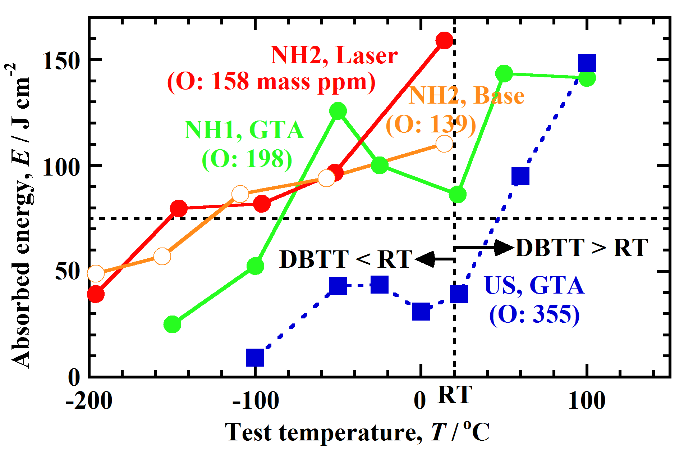 Fig. Cross section after tubing at RT[1]
C+N+O: 313-570
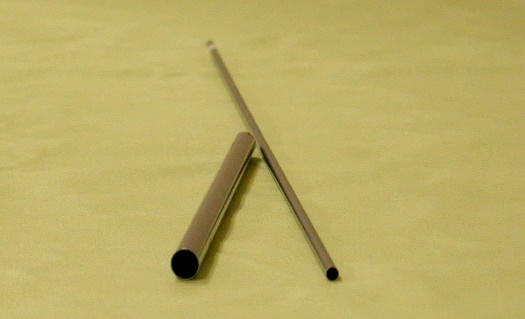 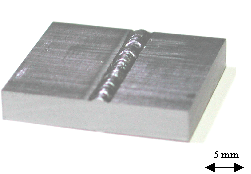 1 mm
Plates: 0.25-25.4 mm t
5 mm
Tubes: f4.57 x 0.25t,
f10 x 0.5t mm
Wires: f2, 8 mm
Fig. Various products of NH2
[1] Rowcliffe et al., Fusion Mater. Semi-annual Progress Rep., US-DOE/ER-0313/34 (2003) 6.
Fig. Impact absorbed energy of weld joint
The reduction of interstitial impurities enabled welding and room-temperature heavy working
Low-activation characteristics have been improved by the purification - Metallic impurity effect -
Low-activation characteristics
The reduction of the harmful high activation impurities resulted in one-order smaller contact dose rate compared with US alloy after 100 y cooling

NH2 satisfies the quasi-hands-on limit, 10-4 Sv h-1, where material recycling is possible with simple radiation shields, such as 4 cm-thick lead blocks
One order reduction at 100 y
Remote recycling
US
Quasi-hands-on recycling
RF&CEA
NH2
Hands-on recycling
No impurity
Fig. Decay of contact dose rate after the irradiation with neutron wall loading of 1.5 MW/m2 for 7.5 y (110 dpa)
A big concern: possible degradation of high-temperature strength due to purification softening
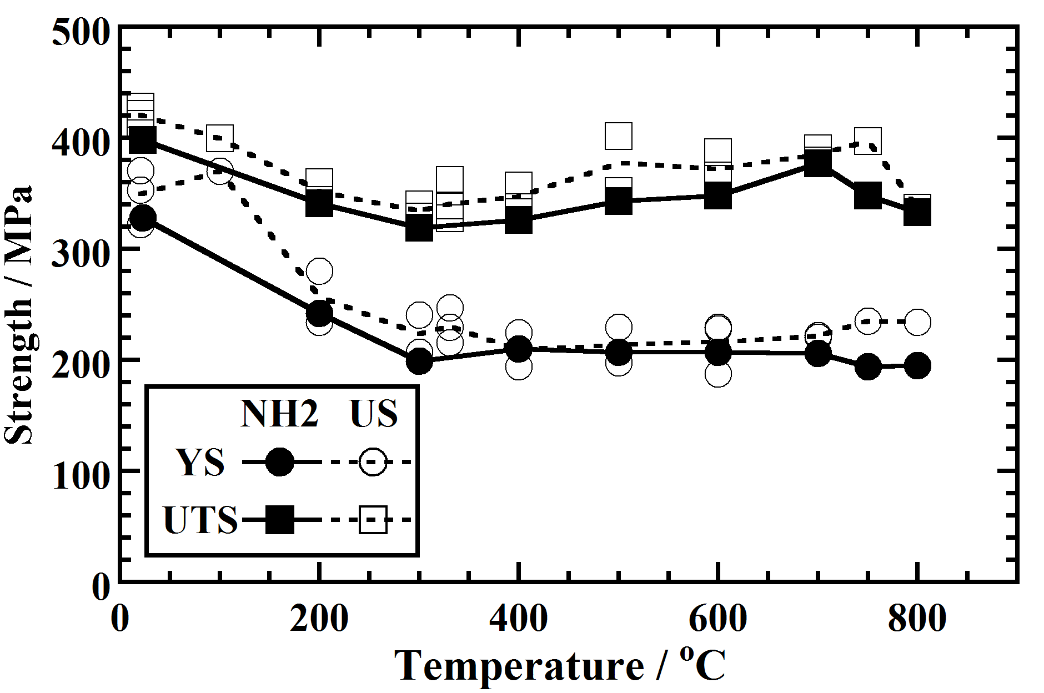 Fig. Comparison of yield strength (YS) and ultimate tensile strength (UTS) of NIFS-HEAT-2 (NH2) and US832665 (US) in tensile tests
Degradation of yield strength was observed at 750 and 800oC in tensile tests
The degradation is attributed to reduction in interstitial impurity (C, N and O) level
Creep: Deformation under small constant load– Determine the upper limit of operation temperature –
Tensile test:
1 min~1 hr, ~500 MPa
Creep test:
1 day~3 year, ~100 MPa
Creep tests apply small and constant stress, several 10 MPa, which is typical and normal in fusion blanket condition

For blanket design, creep lifetime determines the upper limit for operation temperature
Fixed: Deformation speed
Measured: Load & displacement
Load
Displacement & time
Fig. Principles for tensile tests and creep tests
Creep test facility in NIFS: Eight creep testing machines
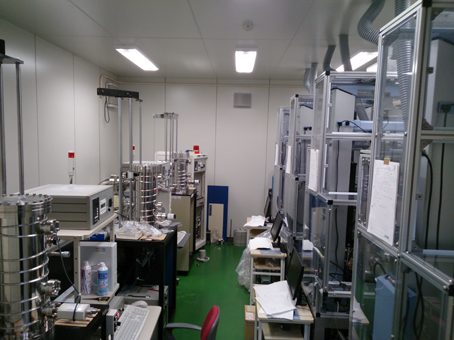 7
6
5
4
1
2
3
Fig. Creep testing machines
Design features
Miniature specimen: 5 mm in gauge length
High temperature: Max. 900oC
High vacuum: <10-4 Pa with Zirconium getter
Materials in ongoing collaborations: V alloys, RAF steels, ODS steels, W alloys, Zr alloys, Nb alloys
International activity: Standardization of small specimen test technique (IAEA-CRP-F1.30.17)
Results of creep testsPurification softening limited at high stress region
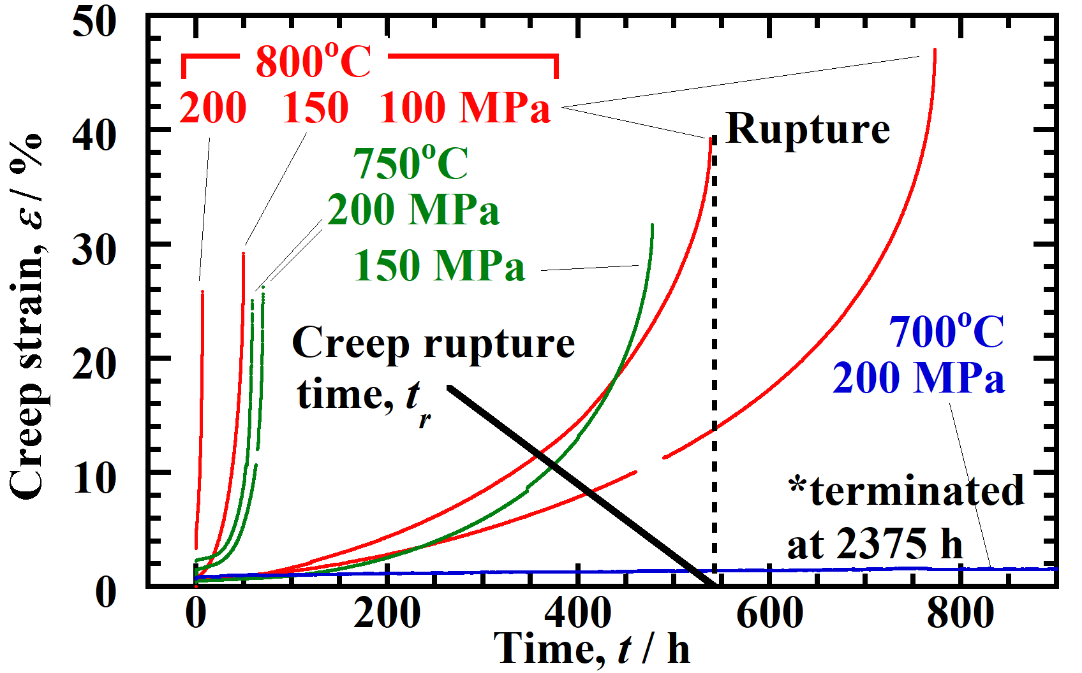 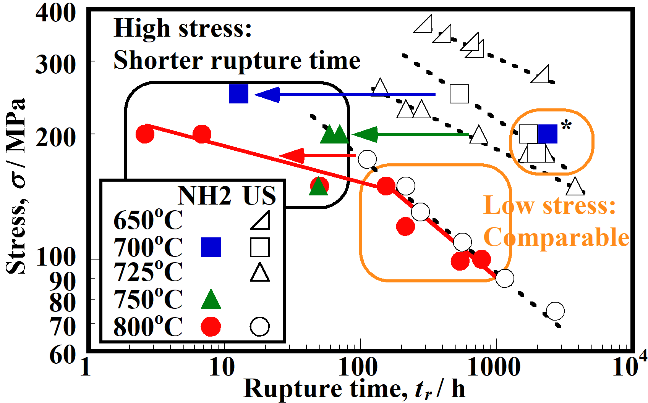 Fig. Creep rupture stress vs. rupture time
Fig. Typical time-strain creep curves
In the higher stress region, rupture time of NH2 were shorter than the dashed trend line for US data
	 Purification softening at higher stress region than 150 MPa
Creep rupture time of NH2 in the lower applied stress region was comparable to those of US alloy
	 The purification did not degrade creep strength around 100 MPa
Detailed analysis on mechanisms: the degradation of yield stress might lead to deformation by dislocation glide, in addition to deformation by dislocation climbing, the predominant creep process in this stress and temperature regime
Scaling with Larson-Miller parameterExpected rupture time: 105 h at 700oC, 110 MPa
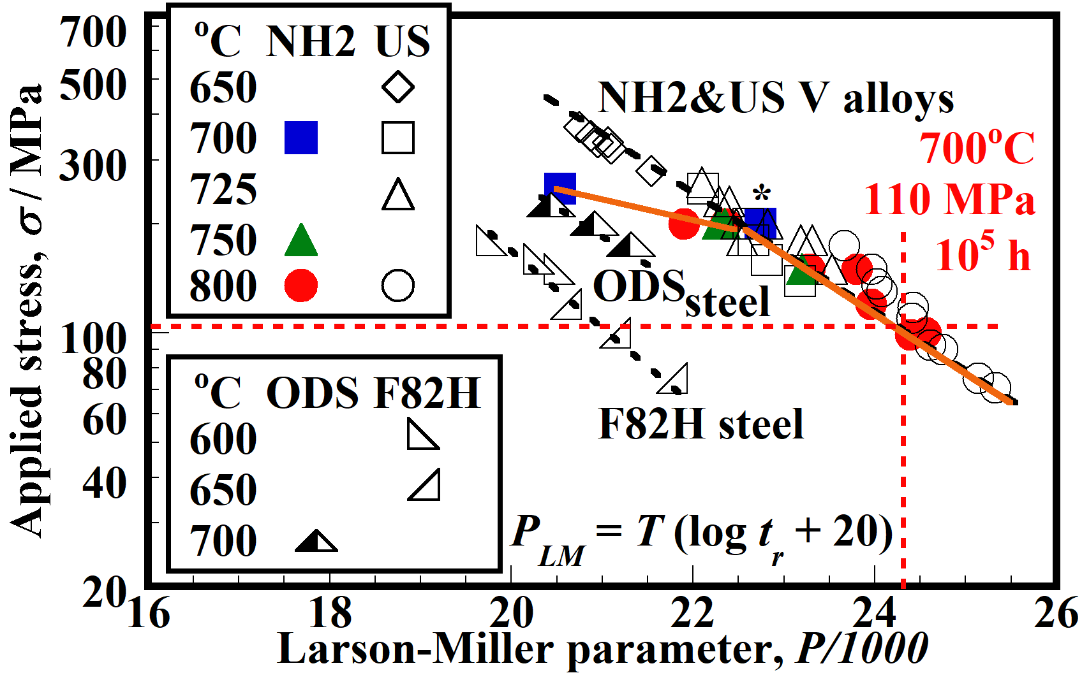 High creep strength
High temperature and long  rupture time
Fig. Larson-Miller plot of creep data
Larson-Miller Parameter for time-temperature equivalence analyses

Creep strength of NH2 is degraded at 200 MPa and above, while is still superior to other fusion structural materials, such as RAF & ODS steels, and comparable to US under 100 MPa and below.
100,000 h is expected for creep rupture time at 700oC under 110 MPa
Operation window for vanadium alloys
An example: ASME code
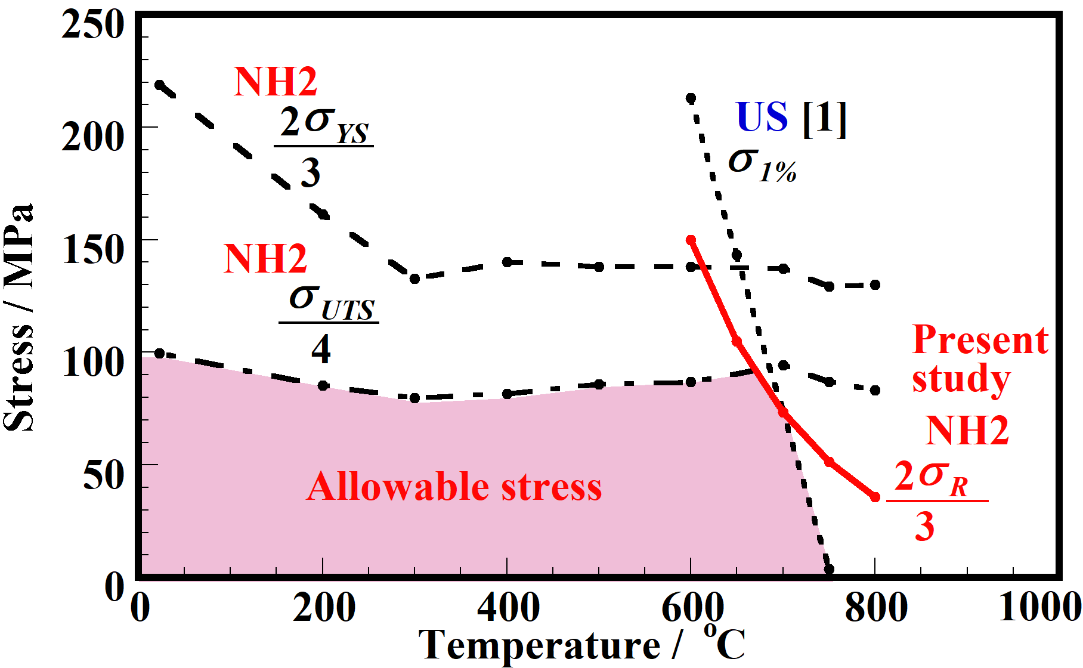 Fig. Allowable stress window
[1] R. J. Kurtz et al., J. Nucl. Mater. 329-333 (2004) 47.
s1% has not been obtained for NH2 because of large error for primary creep measurement
s1% for the US heat was used for preliminary analysis, assuming creep properties of NH2 is similar to the US heat at 100 MPa or less
A design allowable stress, 73 MPa, is possible up to 700oC
Allowable heat flux to V alloy blanket
One-side heating with edge constraint
First wall
Plasma
& vacuum
Coolant
Plasma
& vacuum
Coolant
First wall of blanket
700oC operation of vanadium alloy blanket is feasible
Based on the preliminary analyses for the thermal stress, 700oC is possible for operation temperature of vanadium alloy blanket, if the heat flux is set as 1 MW m-2 or less
Conclusions and future plan
The purification for NIFS-HEAT-2 improved many properties, however the concern was degradation of creep strength
No negative effect of purification is observed in creep, if applied stress is around 100 MPa, which is enough for blanket design
According to the creep properties, 700oC is possible for operation temperature of vanadium alloy blanket
Longer creep tests than 10,000 h are planned in future, to validate the allowable stress in long-term operation
Progress by the present study
Table The longest creep data for vanadium alloys at 700oC
[1] K. Fukumoto et al., ICFRM-12, De. 5-9, 2005, Santa Barbara, USA., [2] M. M. Li et al., Journal of Nuclear Materials 367-370 (2007) 788., [3] K. Natesan et al., US-DOE/ER 3013/29 (2000) 37., [4] R. Kurtz et al. US-DOE/ER 3013/31 (2001) 7.